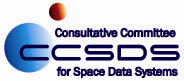 CCSDS Systems Engineering Area:
Security Working Group
ESA/ESTEC, The Hague, Netherlands
Howard Weiss

NASA/JPL/PARSONS
howard.weiss@parsons.com
+1.443.430.8089
6 November 2017
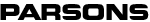 OVERVIEW
The CCSDS Security WG is chartered to:

Develop security recommendations:
Encryption, authentication, key management, etc

Develop security guides and informative documents:
Security architecture, threat, secure interconnection guide, key management, security glossary of terms, etc

Provide advice and guidance to other WGs
E.g., Delay Tolerant Networking, Spacecraft Monitoring & Control, Space Link.
6 Nov 2017
Security WG Goals & Status
Security WG
Goals:
Develop security overview & threat assessment, security architecture, framework and related standards
Current focus (algorithms, key management, network layer security, credentials, trusted/secure software & hardware)
Working Group Status:
Progress
Published docs: Cryptographic Algorithms BB and GB, Security Architecture MB, Information Security Glossary GB, Mission Planners Guide GB, KM GB, Algorithm Green Book, Threat GB revision, etc. 
Network Layer Security Adaptation Profile BB completed
Issues regarding incomplete testing to be resolved this mtg
Protocol Security GB revision completed
Credentials Program in progress
Key Management MB almost complete
Continuing good joint progress on SDLS WG
Continued involvement with DTN security 
Developed a long list of future work areas
6 Nov 2017
STATUS
San Antonio (Spring 2017) Progress:
We revisited our discussion on SecWG future programs and edited and adjusted the previous list. 
Reviewed action items from Rome.  Carrying several forward and all others were completed.
Joint meeting with SDLS+RFM to discuss physical layer security
Reviewed IOAG Service Catalogs (no security)
Moving forward on credentials project 
Reviewed Cloud Testing – doc forwarded to AD
Reviewed ESA & NASA Secure Software Initiatives.
Reviewed final revisions of Security Protocols GB
Reviewed first revision of Interconnection Guide GB
Network Layer Security adaption profile complete with addition of ICS/PICS and a baseline mode – testing redone.
CNES presented an overview of their new Information Systems Security Technical Competence Center
Joint meeting with DTN to review & approve latest Streamlined Bundle Security Protocol document
Discussed Key Management and the SDLS key management “extended procedures” documents. 
Discussed many books that need to be revised, reconfirmed, or retired
SDLS working on extended procedures.
6 Nov 2017
STATUS (cont)
Current Progress:
Completed:
Network Layer Security Adaptation Profile
Retesting between GRC and GSFC (almost) completed.
Continuing: 
Key Management Magenta Book
Key Management SDLS Extended Procedures Blue Book (SDLS WG)
Credentials
SDLS interactions
DTN security
Cloud testing
Secure Protocol and Interconnection Guide GB revisions
Physical layer security
6 Nov 2017
FUTURE WORK
(1) Credentials (2016) (NASA, ESA, DLR, CNES)
(2) Link layer security for future unified space link protocol (migration of SDLS). (2017)
(3) Secure Software GB (2017) (ESA, NASA)
(4) Physical Layer Security Green Book (2018) (ESA)
(5) Application layer security (protecting the app layer): 
GB/YB providing security services via the application layer (KM, file encryption, etc) e.g., SM&C MOS (mission operation services). (2018)
BB Profile TLS; (2020)
(6) Network layer over space packets (2020) (ESA)
(7) Network Layer (IP) Security Green Book (TBD) (NASA)
SDLS Extended Procedures Green Book (2017)
SDLS Extended Procedures Yellow Book (2016)
DTN Security (underway)
Reminder: RESOLUTIONS
Resolution: The SecWG will be actively engaged in the review of all Red Books:
Levels of involvement range from cursory examination of the Red Books under development, to active involvement in the development of the books.
Response: AD will provide docs to the WG for review in parallel with AD review
Resolution: All CCSDS document editors will reach out, early in the development of the book to the SecWG to reduce downstream security issues. 
Response: AD will provide “pointers” to WGs for SecWG
Resolution: Security shall be addressed in all new project initiations.  All new projects should consider the extent to which security is relevant. Considerations will be documented in the project initiation request. 
Response: AD forwards new projects definitions to SecWG to analyze security implications & to work with the initiating WG.
6 Nov 2017
AGENDA
6 November 2017
08:45 – 09:45: CCSDS Plenary
09:45 – 10:45: Systems Engineering Area (SEA) Plenary
09:45 – 12:30: SDLS + RFM + SEC Joint Meeting
13:30 – 17:30: Security WG
Welcome, introductions, logistics, agenda review
Charter review (if required)
Review results of Spring 2017 (San Antonio) meeting
Status of documents and action items
Mailing list review (Weiss)
Review/revise future work areas list for CWE Framework (all)
Document revisions: Algo BB, KM GB, Glossary, Mission Planners GB, Security Architecture MB
Bulk encryption standards (Weiss)
CCSDS Credentials Program (Sheehe)
Cloud Testing Update (Bailey, Fischer)
Trusted Software (Fischer, Bailey)
Green Book Revisions
Security Protocols Status (Weiss)
Secure Interconnection Guide (Biggerstaff)
Working Group Dinner
6 Nov 2017
AGENDA (cont)
7 November 2017 (08:45 – 17:30)
Network Layer Security Status (Sheehe, Weiss)
Testing results
Document status
Key Management Blue Book (Fischer, Aguilar-Sanchez)
KM for SDLS extended procedures (Fischer)
KM Green Book 
Link Layer Security Update Discussion (Biggerstaff, Weiss, Aguilar-Sanchez, Fischer, Sheehe)
SDLS physical layer draft project?
Proposed new areas of work – continuation of discussions
Other areas of discussion

8 November 2017
08:45-17:30: Space Data Link Security WG

9 November 2017
08:45-12:30: Space Data Link Security WG
9 November 2017
16:00-17:30: SEA Wrap-up Plenary
6 Nov 2017